Missione 4 Istruzione e Ricerca
Learning Analytics. Across Data Processing Ethics, Instructional Design, and Academic Policy
Presentazione del progetto
Dott.ssa Martina Dicorato
Assegnista di ricerca
Università degli studi di Bari Aldo Moro
Bari, 22 maggio 2025
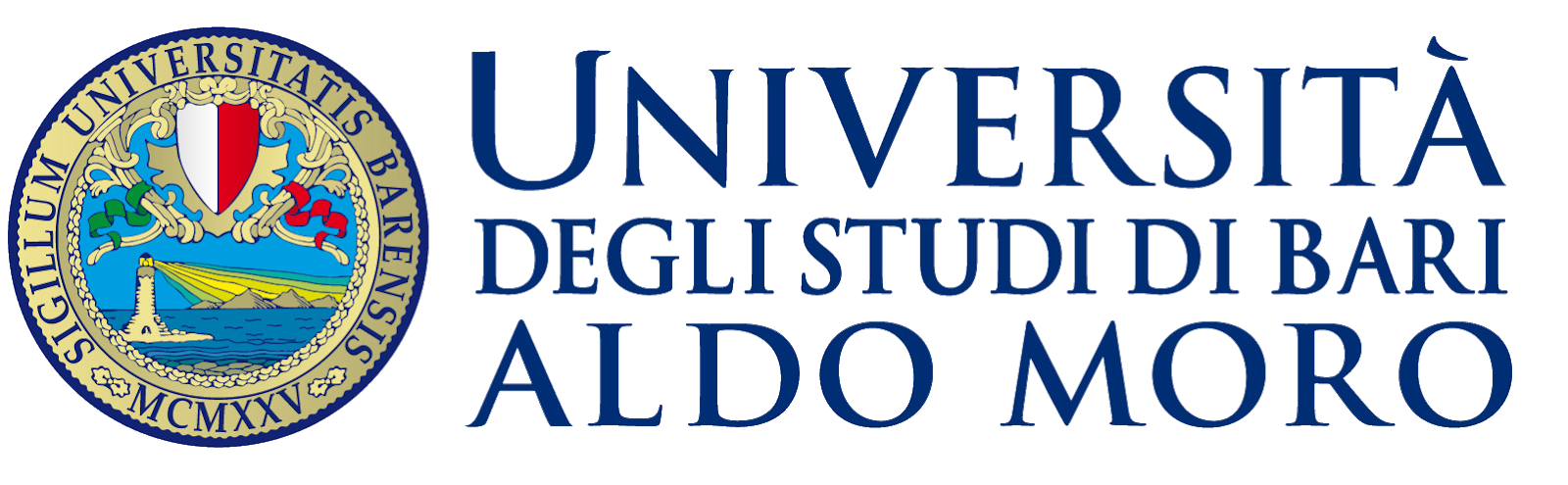 Il progetto
Missione 4 • Istruzione e Ricerca
Missione 4 • Istruzione e Ricerca
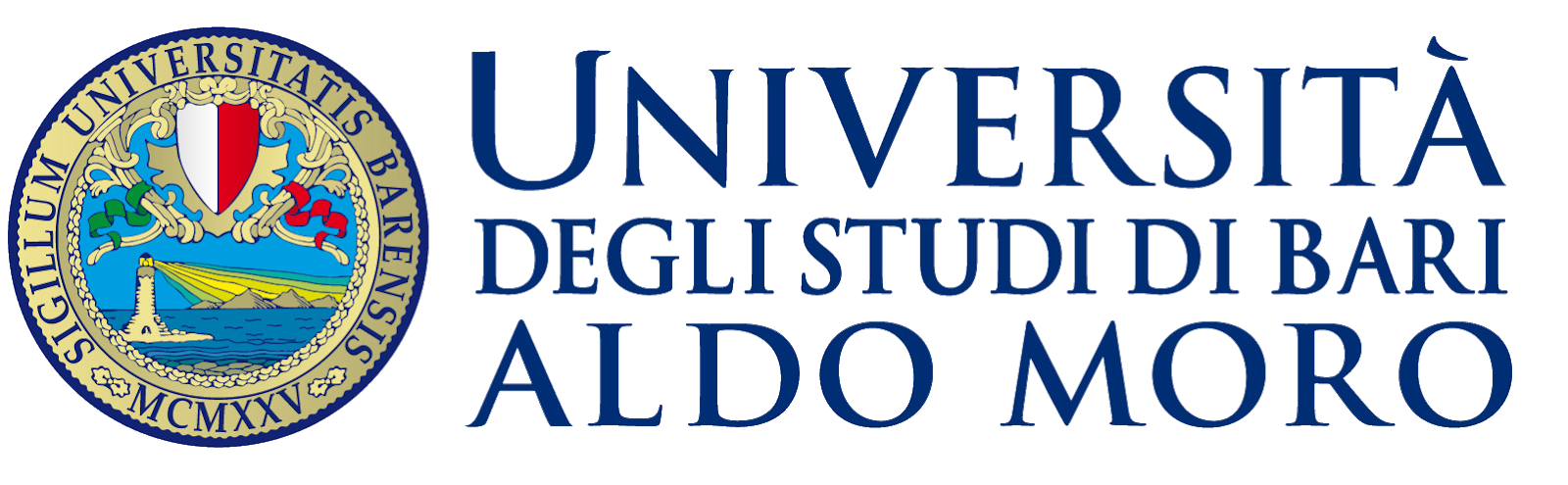 Il contesto
Missione 4 • Istruzione e Ricerca
Missione 4 • Istruzione e Ricerca
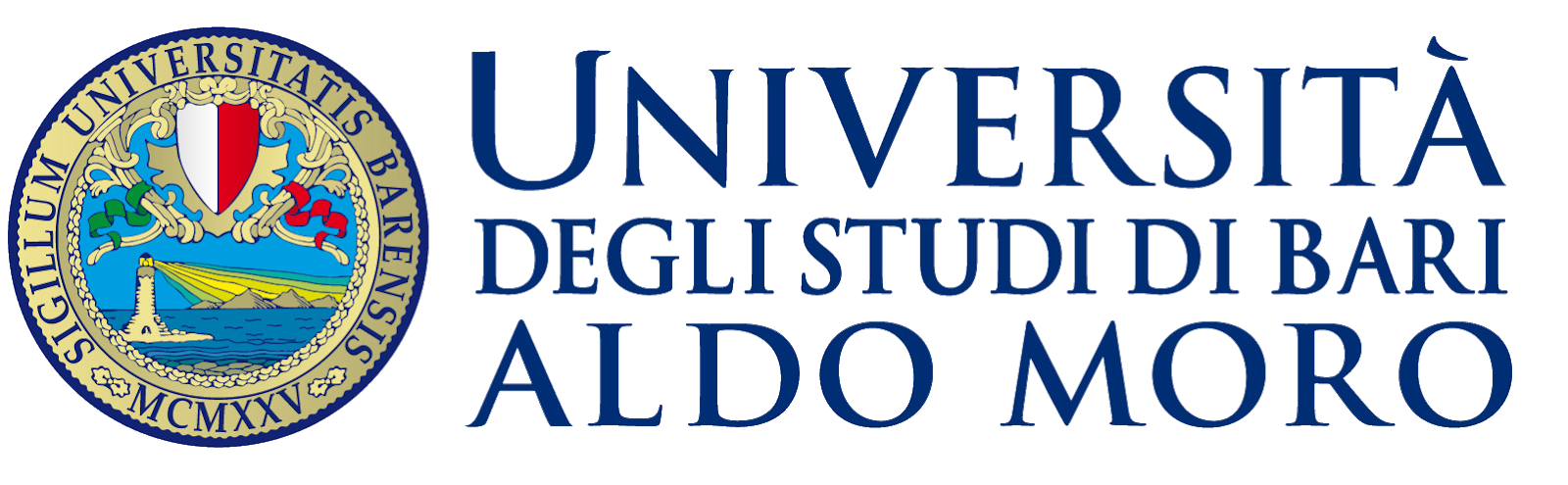 Il contesto
Missione 4 • Istruzione e Ricerca
Missione 4 • Istruzione e Ricerca
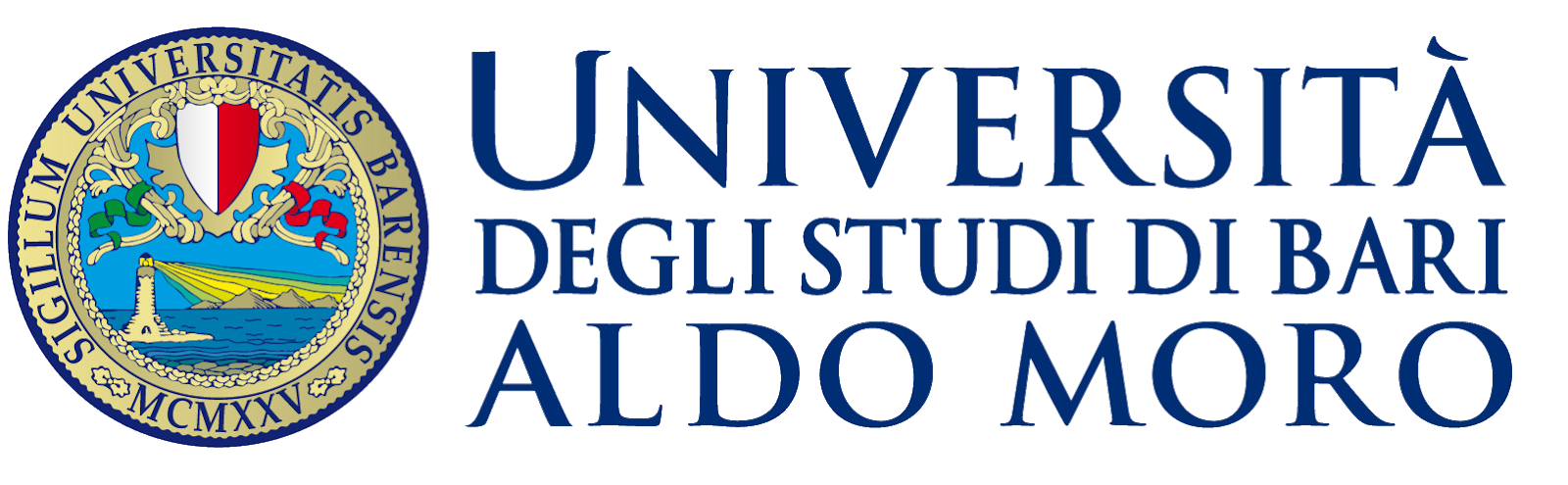 Il contesto
All’interno di questo scenario si determina la necessità di definire un orientamento in materia di utilizzo dei dati per scopi di ricerca che risponda alle necessità e tuteli gli interessi dei diversi attori coinvolti: 
 i ricercatori, 
 i progettisti della formazione, 
 i decision makers accademici, 
 gli studenti, 
 la normativa europea.
Missione 4 • Istruzione e Ricerca
Missione 4 • Istruzione e Ricerca
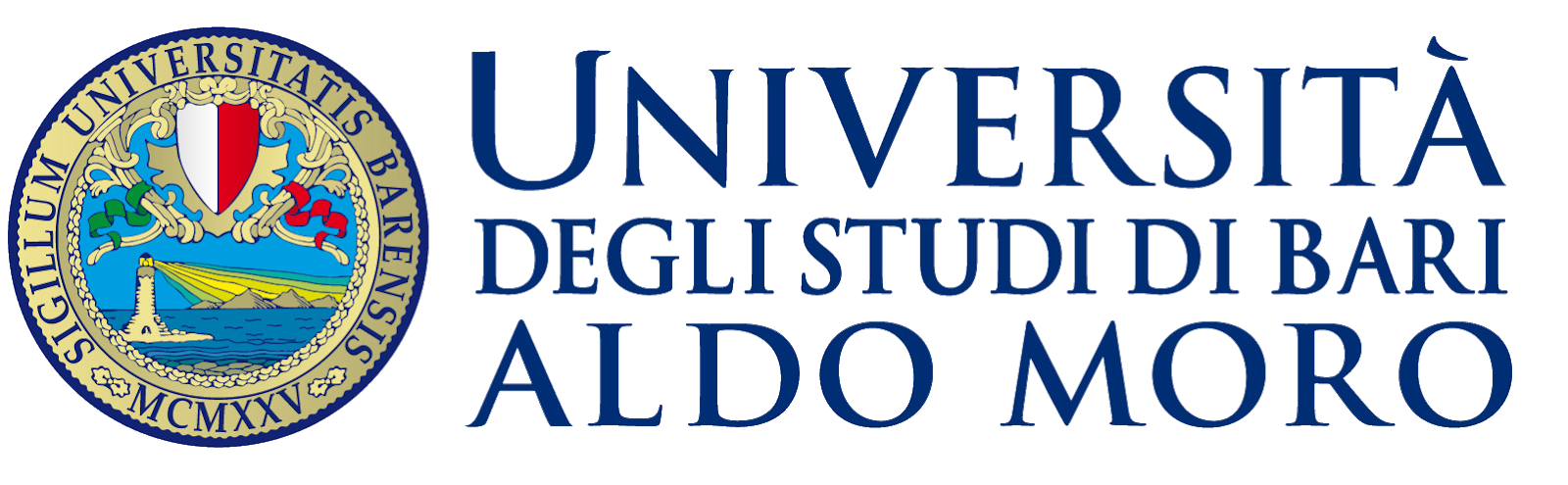 Obiettivo
Obiettivo del progetto è quello di elaborare delle Linee Guida che disciplinino in modo ottimale l’utilizzo delle tecniche di Learning Analytics, fornendo puntuali indicazioni in merito alle possibilità di utilizzo e ai vincoli etici e normativi per l’utilizzo dei dati degli studenti per scopi di ricerca e formazione.
Missione 4 • Istruzione e Ricerca
Missione 4 • Istruzione e Ricerca
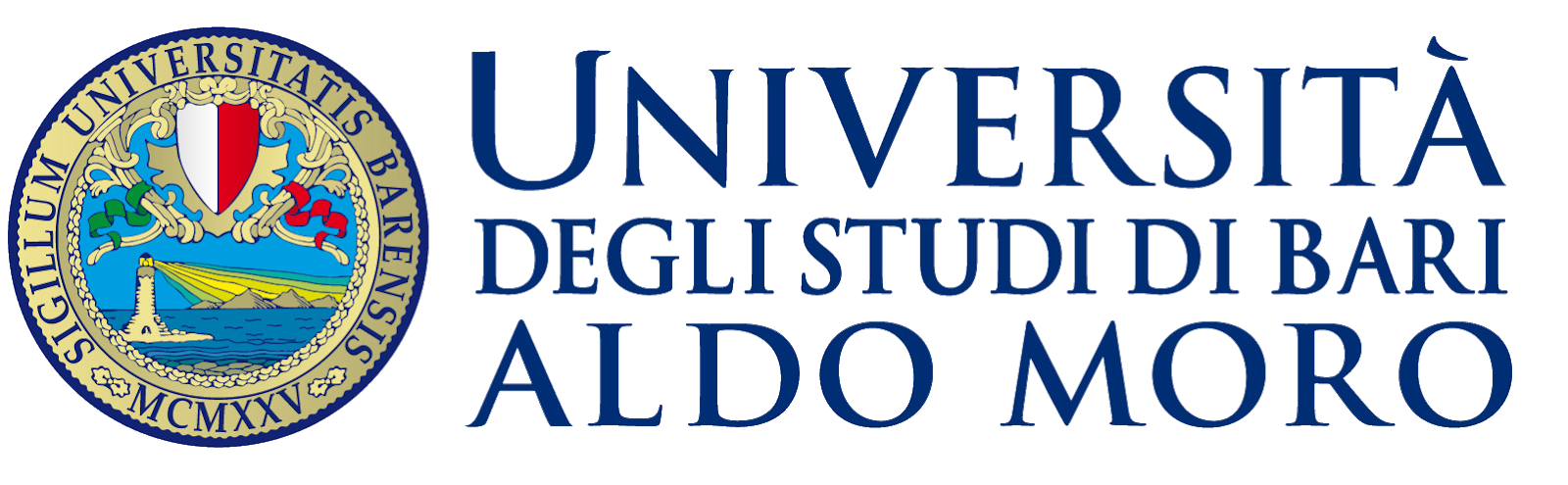 Le fasi della ricerca
[Speaker Notes: Nello specifico, il progetto di ricerca prevede il raggiungimento di tre milestones e si sviluppa secondo le fasi rappresentate nella tabella di seguito (Table 1):]
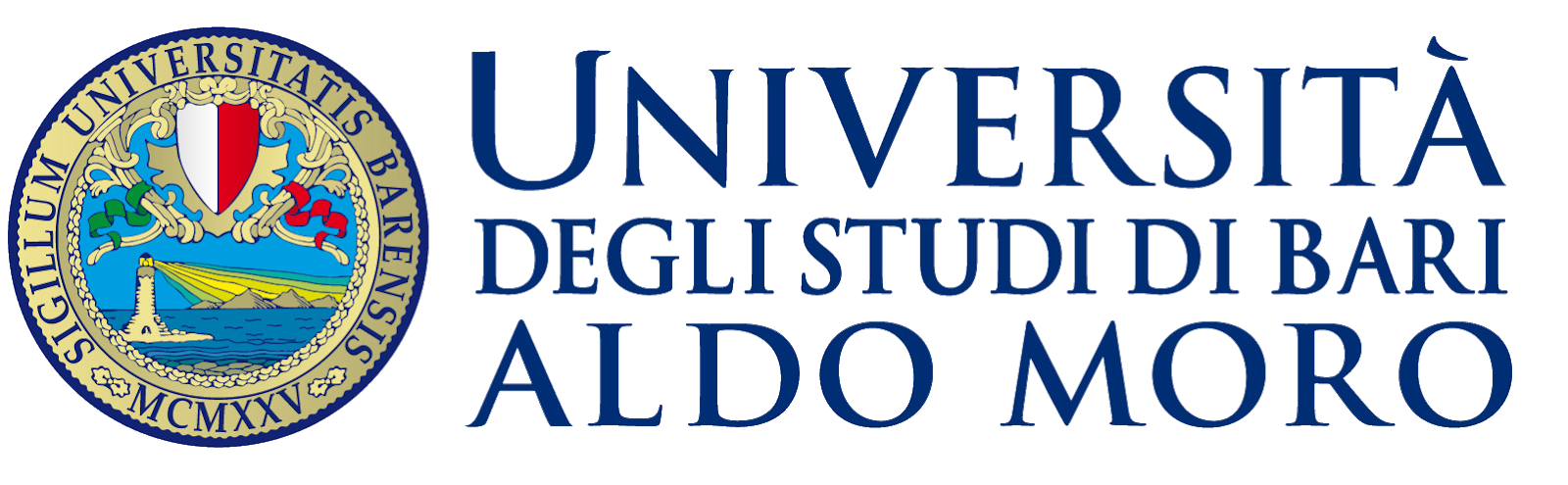 Il disegno della ricerca
Gli attori coinvolti nel progetto di ricerca sono responsabili politici, esperti di analisi dati, progettisti didattici, docenti e studenti afferenti al campione di università creato secondo la tecnica di campionamento non probabilistico per dimensioni significative.
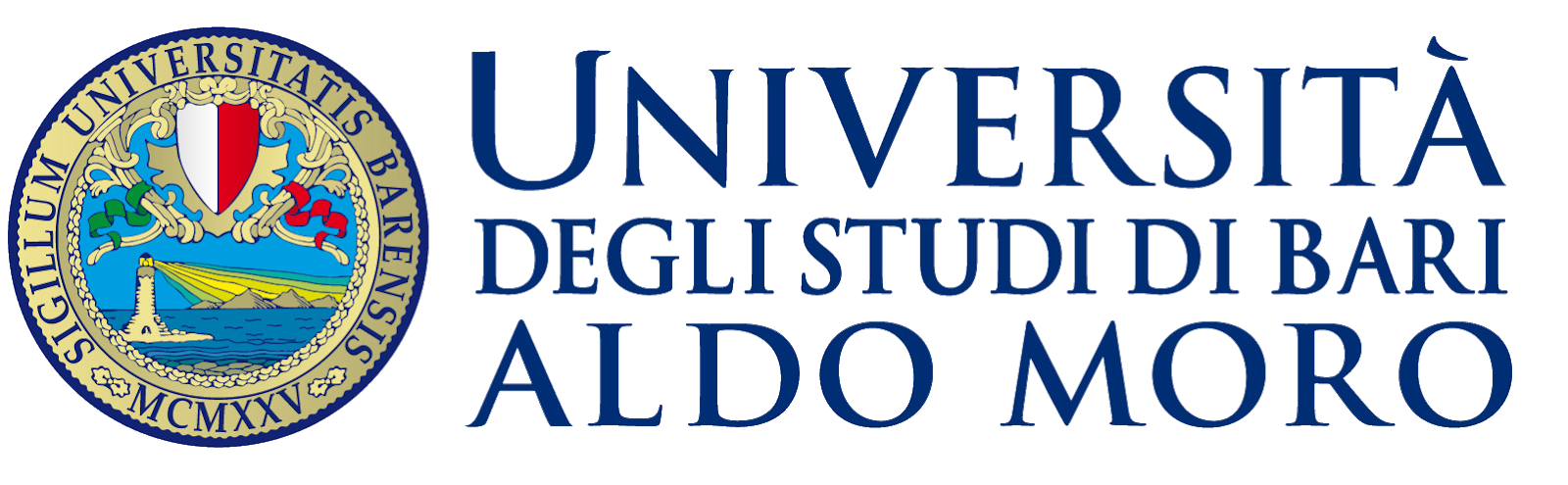 Il disegno della ricerca
Il campione della ricerca
Il campione è stato costruito secondo una tecnica di campionamento basata su dimensioni significative.
Con questa tecnica, dopo aver specificato tutte le dimensioni (variabili) di interesse dello studio all'interno della popolazione finita, si verifica che per ogni possibile combinazione delle diverse dimensioni ci sia almeno un caso.
Dimensioni significative:
Area geografica (nord, centro, sud)
Tipologia di università (pubblica, privata, telematica)
Popolazione finita composta da 100 università italiane
Selezione di 9 università italiane affinchè ciascuna combinazione di collocazione geografica e tipologia di università sia rappresentata nel campione.
Missione 4 • Istruzione e Ricerca
Missione 4 • Istruzione e Ricerca
Il campione della ricerca
Missione 4 • Istruzione e Ricerca
Missione 4 • Istruzione e Ricerca
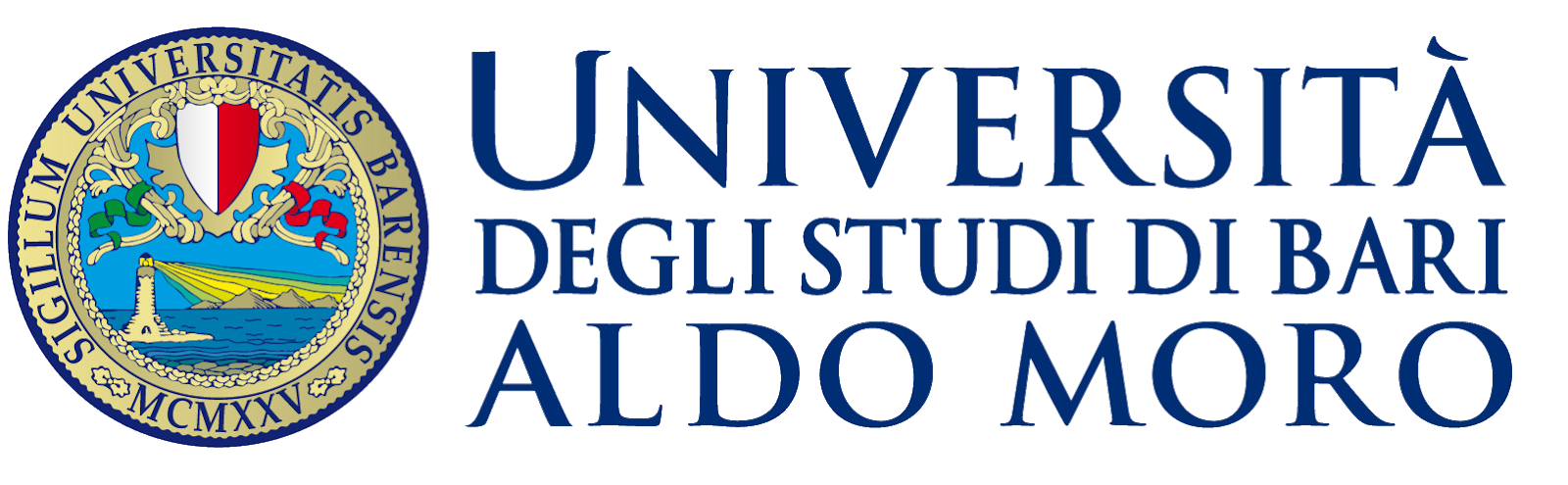 Grazie per l’attenzioneDott.ssa Martina Dicorato – Assegnista di ricerca del progetto